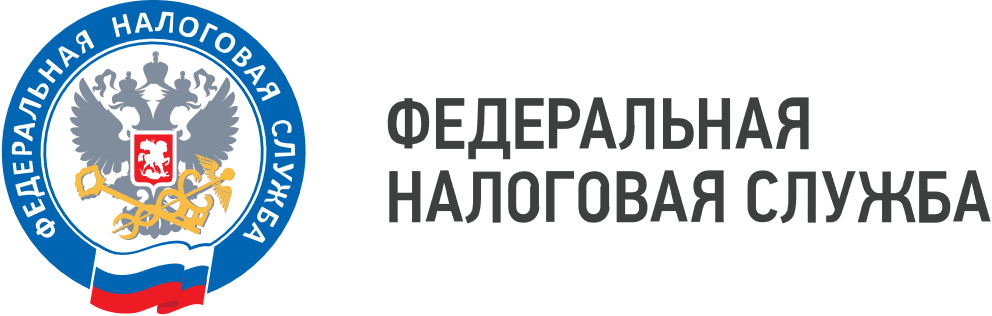 WWW.NALOG.GOV.RU
Для плательщиков НДФЛ изменился один из реквизитов уведомления об исчисленных суммах налогов
Введены новые коды бюджетной классификации (КБК) по налогу на доходы физических лиц (НДФЛ). Поэтому ФНС России обновила приложение «Сроки представления уведомления об исчисленных суммах налогов, авансовых платежей по налогам, сборов, страховых взносов» в Памятке по порядку представления и заполнения уведомления об исчисленных суммах налогов, авансовых платежей по налогам, сборам, страховым взносам (Памятка).
     В числе основных изменений – утверждение дополнительных КБК в связи с внедрением с 1 января 2025 года прогрессивной шкалы по НДФЛ. Поэтому:
- КБК 18210102010011000110 указывается при доходе 2,4 млн руб. и менее за налоговые периоды с 01.01.2025, а также при доходе не более 5 млн руб. за налоговые периоды до 01.01.2025;
- КБК 18210102080011000110 указывается при доходе от 2,4 до 5 млн руб. включительно за налоговые периоды с 01.01.2025, а также при доходе более 5 млн руб. за налоговые периоды до 01.01.2025;
- КБК 18210102150011000110 указывается при доходе от 5 до 20 млн руб. включительно;
- КБК 18210102160011000110 указывается при доходе от 20 до 50 млн руб. включительно;
- КБК 18210102170011000110 указывается при доходе от 50 млн руб.
    Ознакомиться с Памяткой, где, помимо КБК указаны и сроки представления уведомления по иным налогам и взносам, можно по ссылке (приложение к новости). Также Памятка для налогоплательщиков размещена на официальном сайте ФНС России в разделе «Задолженность» и на промостранице «Всё о ЕНС».
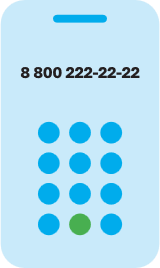 8 (800) 222-22-22
Бесплатный многоканальный телефон контакт-центра ФНС России